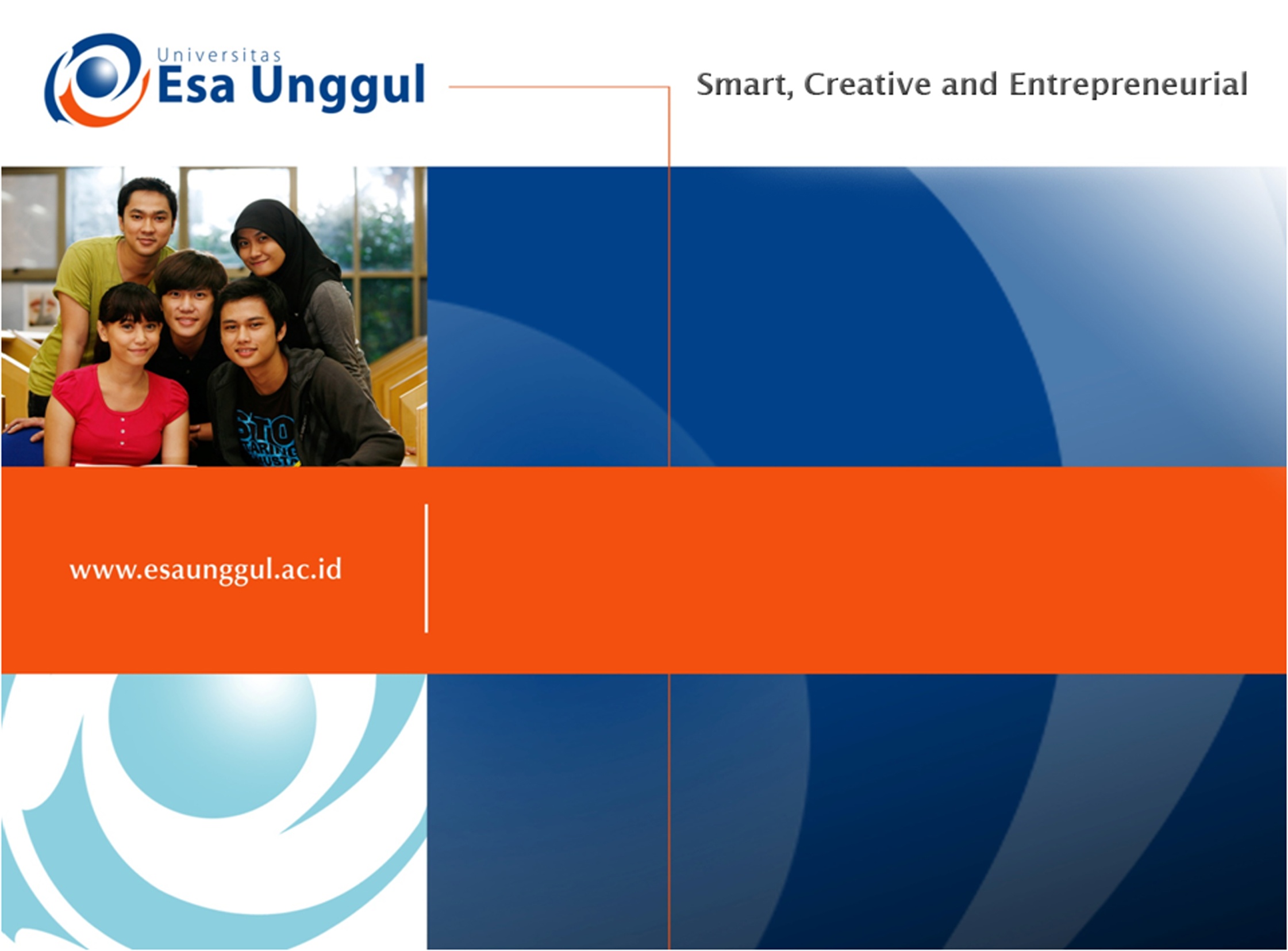 DESIGN DATABASE
PERTEMUAN -  6
NOVIANDI
PRODI MIK | FAKULTAS ILMU-ILMU KESEHATAN
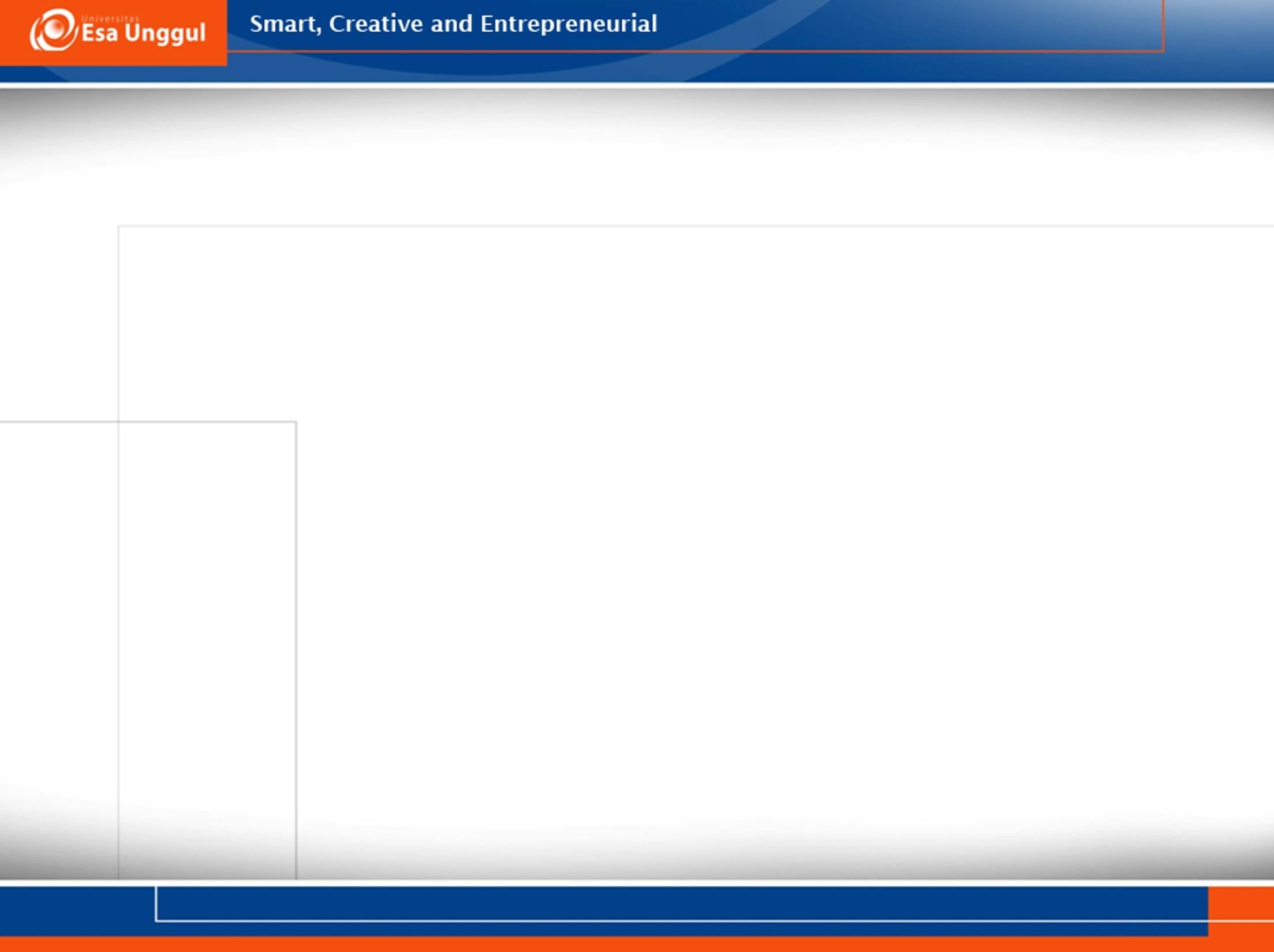 OUTLINE
Konsep Database
Teknik Normalisasi dalam perancangan database
Penyajian Data dalam Database
Data Warehouse
Kegunaan Database pada WEB
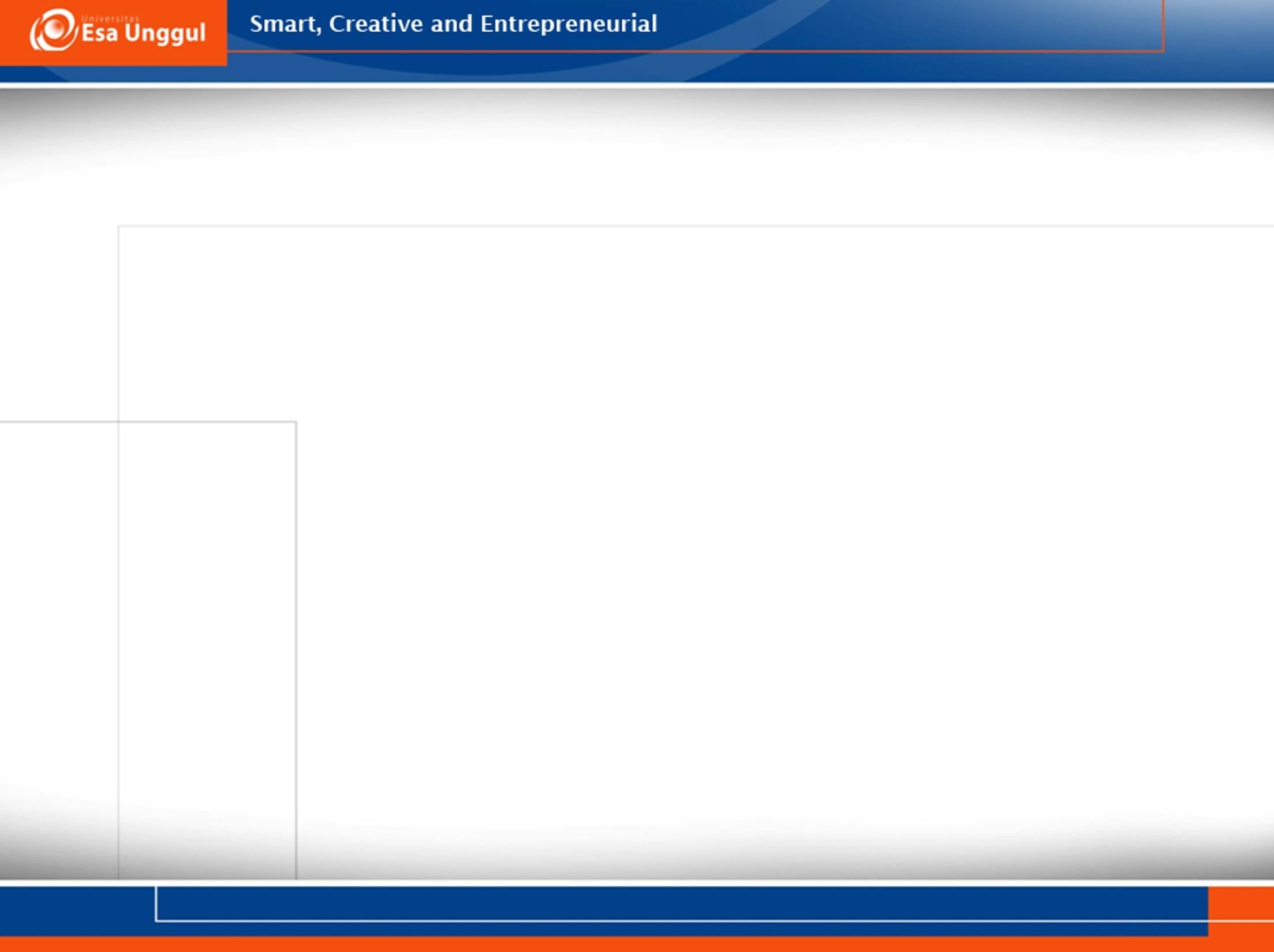 Konsep Database
Database
Sumber data utama yang dimaksudkan untuk dibagikan oleh banyak pengguna untuk berbagai aplikasi. 
Kumpulan data yang disusun dengan cara yang memungkinkan untuk dapat diakses, pengamblan data dan penggunaan data tersebut.
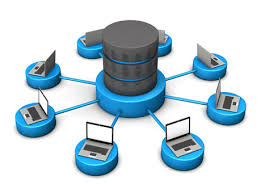 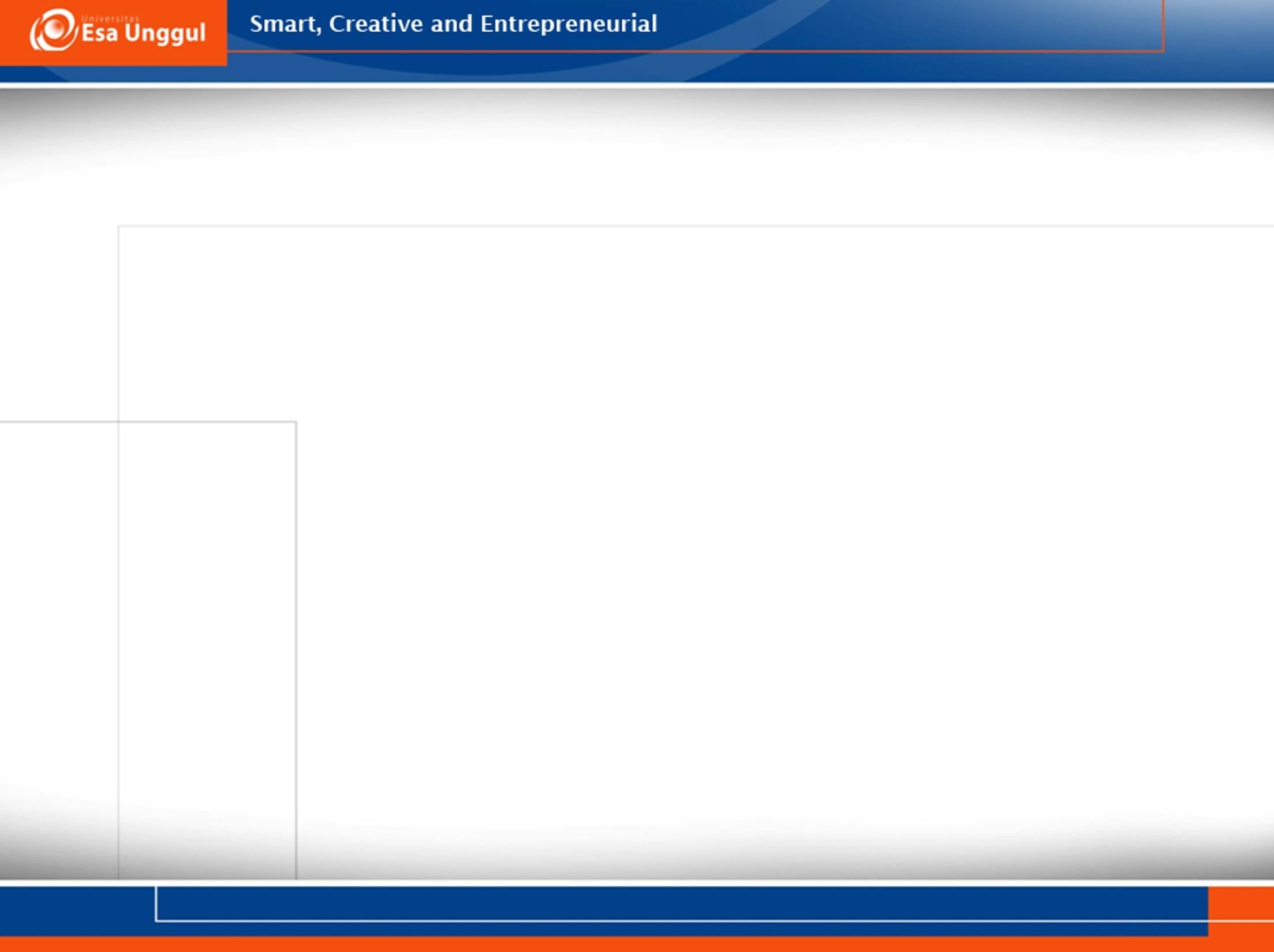 Konsep Database
Database Manajemen System (DBMS) digunakan untuk menciptakan basis data yang terkomputerisasi:
Creation (pembuatan)
Modification
Retrieval (Pembaruan basis data, pengambilan data dan pembuatan laporan/display) 
Menambah, mengubah, dan menghapus data dalam database.
Mengurutkan dan mencari data dari basis data.
Database Manajemen System (DBMS) 
Perangkat lunak yang memungkinkan anda membuat mengakses dan mengelola database
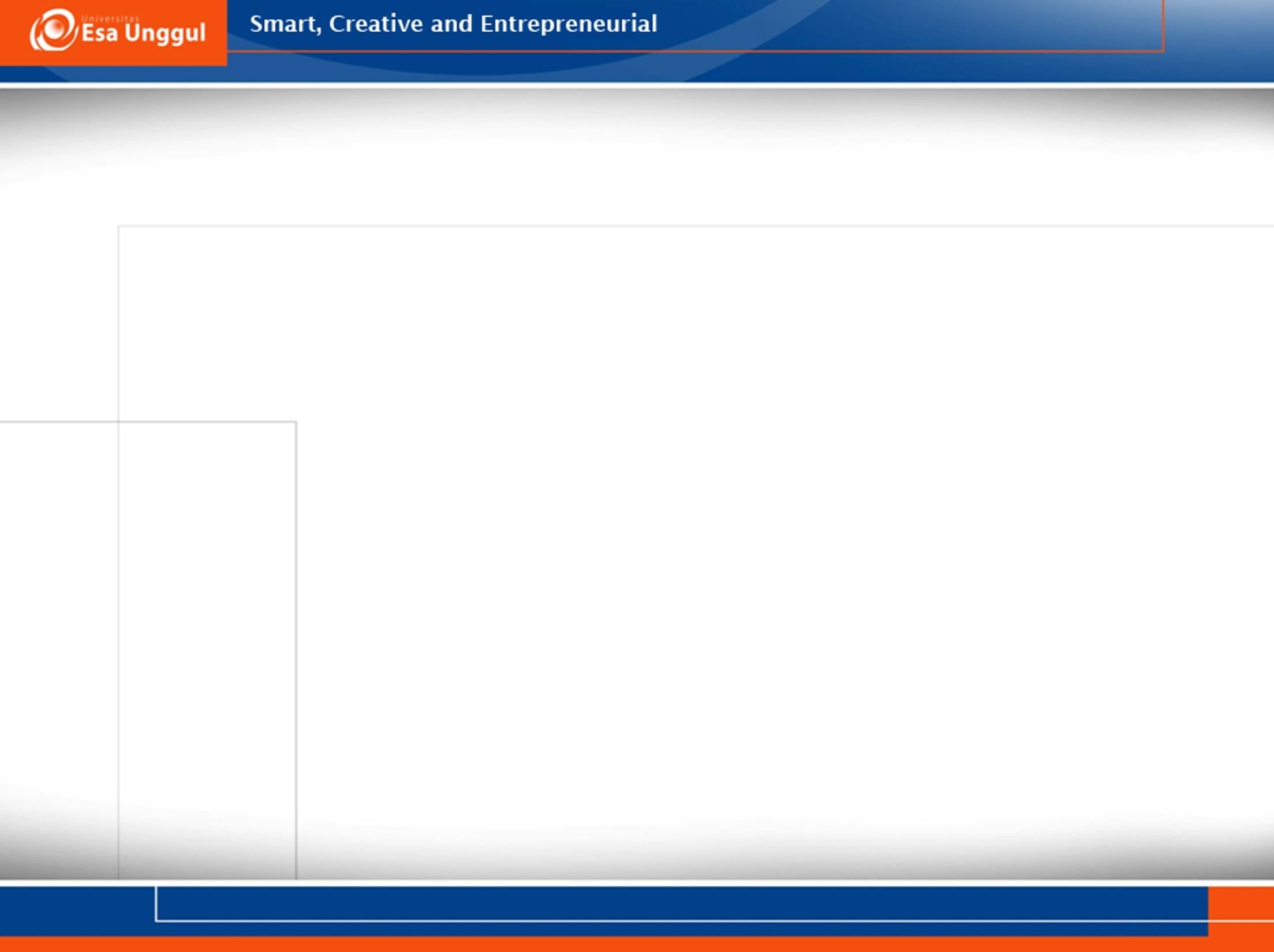 Konsep Database
API
APP
Database Management System
(DBMS)
Database 
(DB)
API
User
APP
API
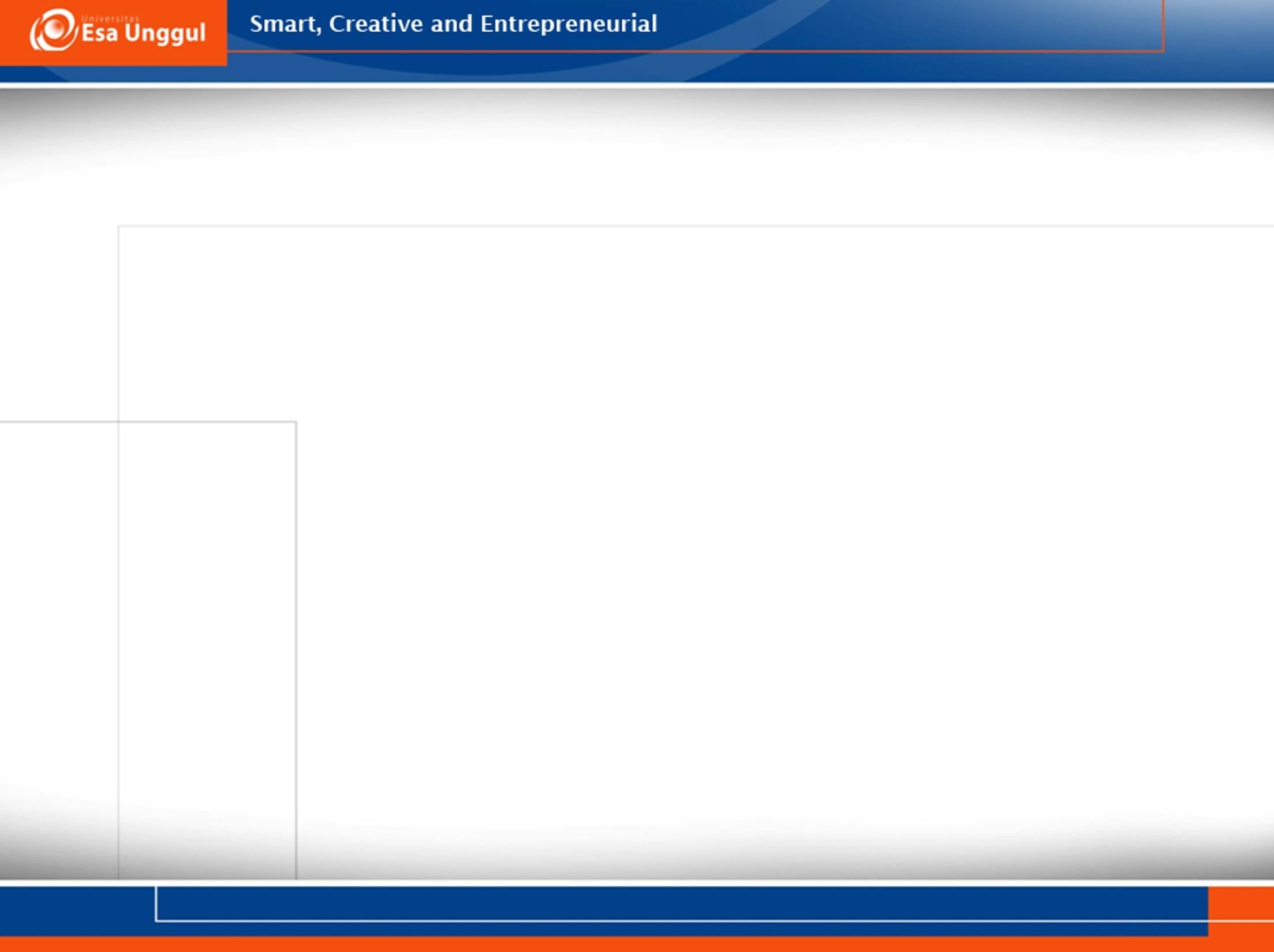 API (Application Programming Interface) adalah 
Sekumpulan perintah, fungsi, dan protokol yang dapat digunakan oleh programmer saat membangun perangkat lunak untuk sistem operasi tertentu.
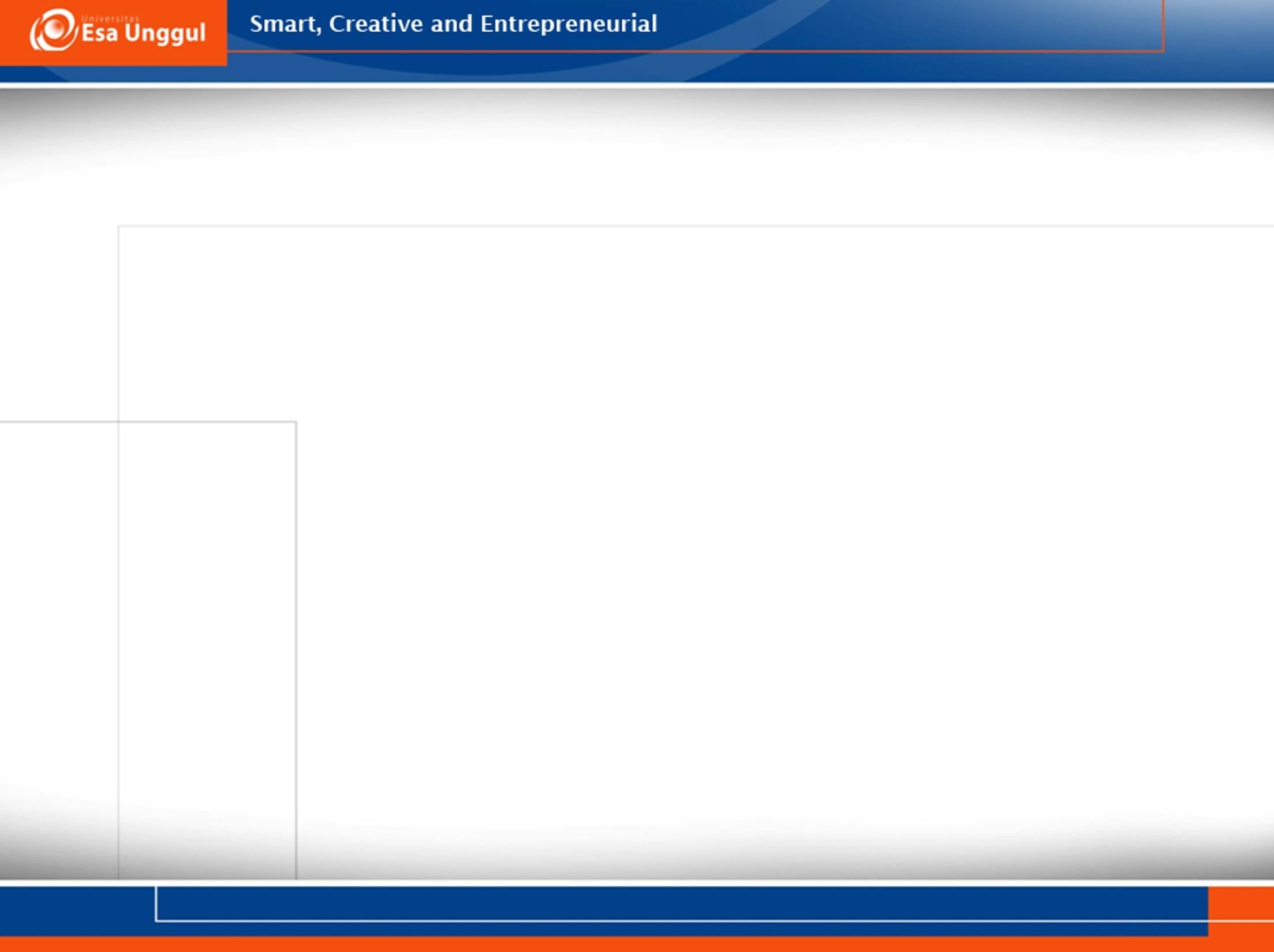 Tujuan Database
Memastikan bahwa data dapat dibagi di antara pengguna untuk berbagai aplikasi.
Mempertahankan data yang akurat dan konsisten.
Memastikan bahwa semua data yang diperlukan untuk aplikasi saat ini dan di masa mendatang akan tersedia.
Basisdata dapat berkembang sesuai kebutuhan pengguna. 
Memungkinkan pengguna untuk membangun pandangan pribadi mereka tentang data tanpa memperhatikan cara data disimpan secara fisik.
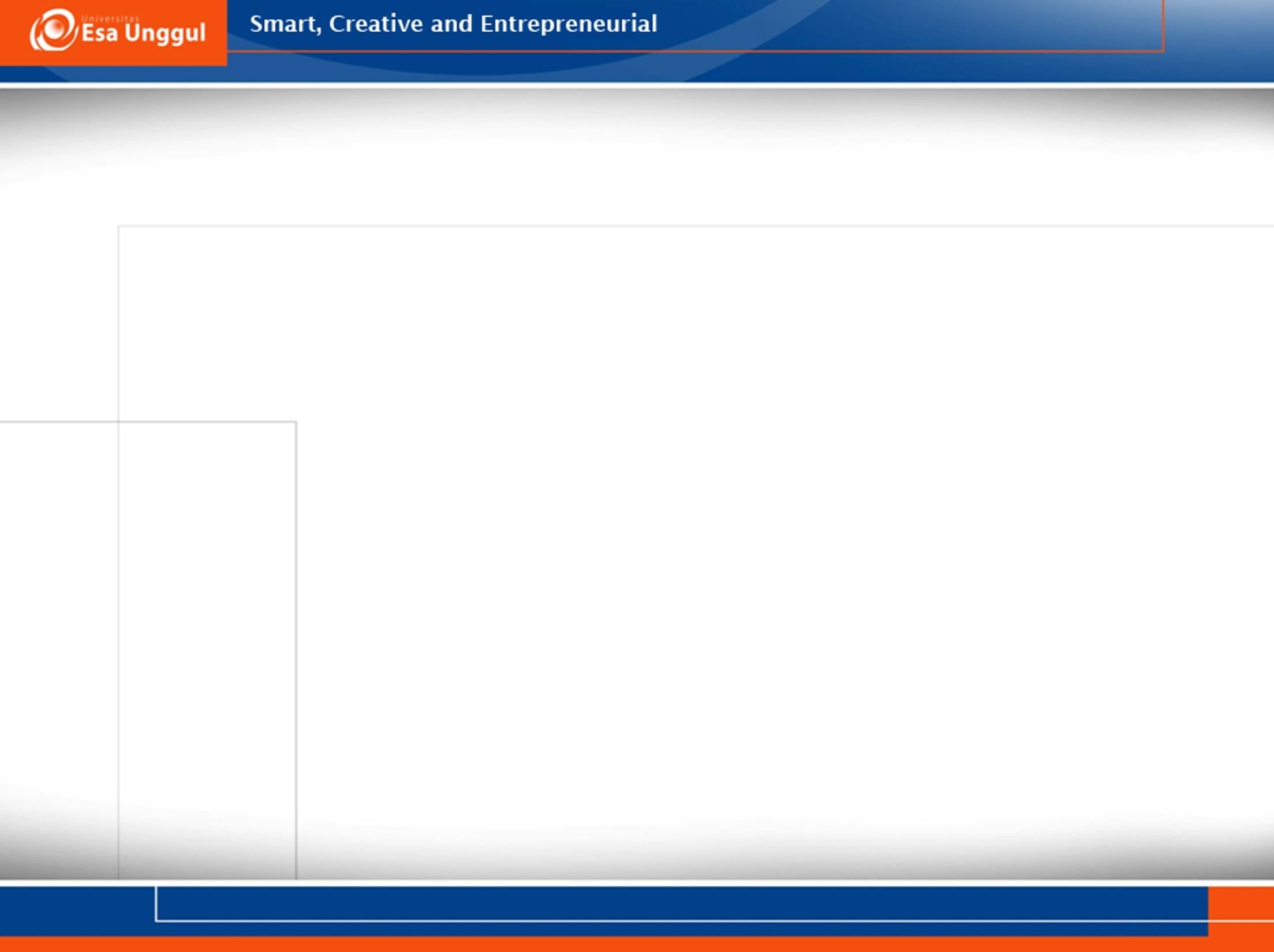 Data
Reality, Data dan Metadata
Dunia nyata akan disebut sebagai reality. Data yang dikumpulkan tentang orang, tempat, atau kejadian dalam kenyataan pada akhirnya akan disimpan dalam file atau basis data.
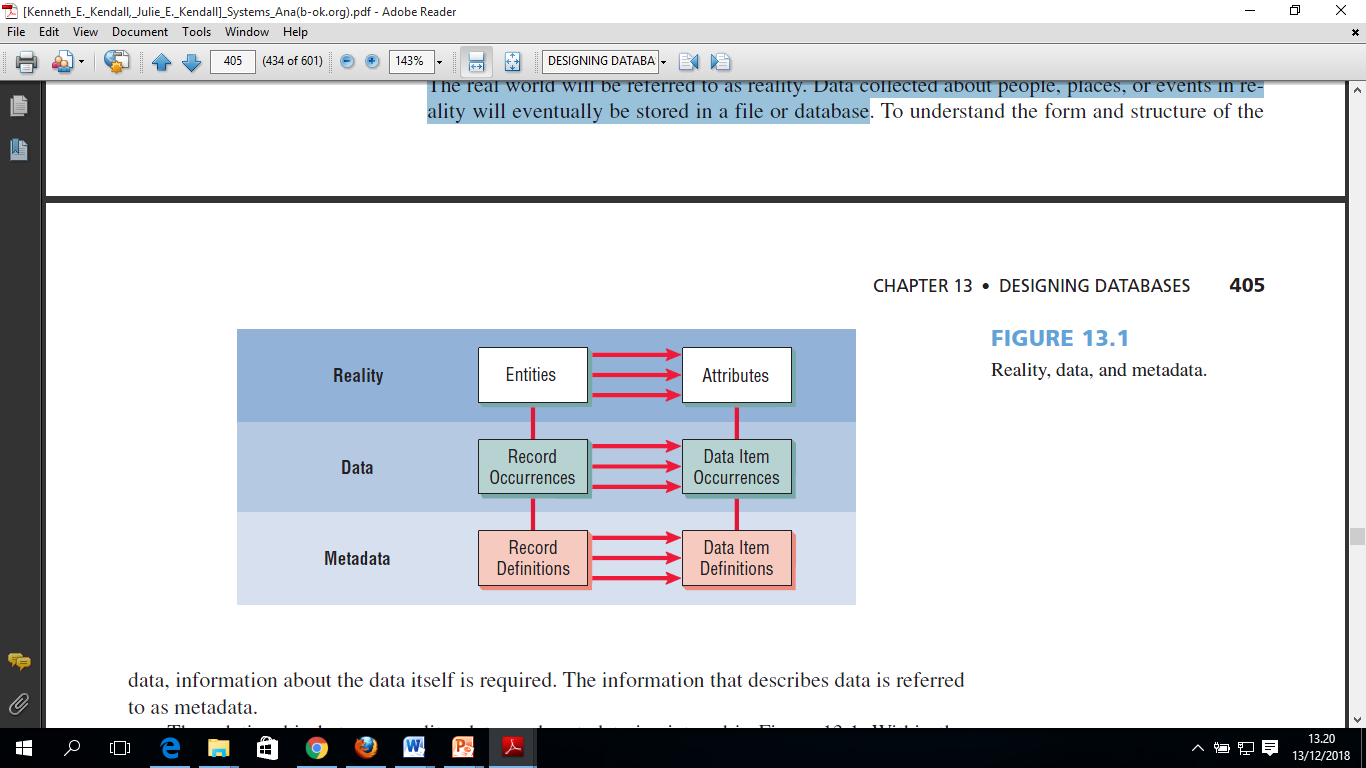 Sumber: Kendall KE, Kendal JE. 2010. System Analysis and Design
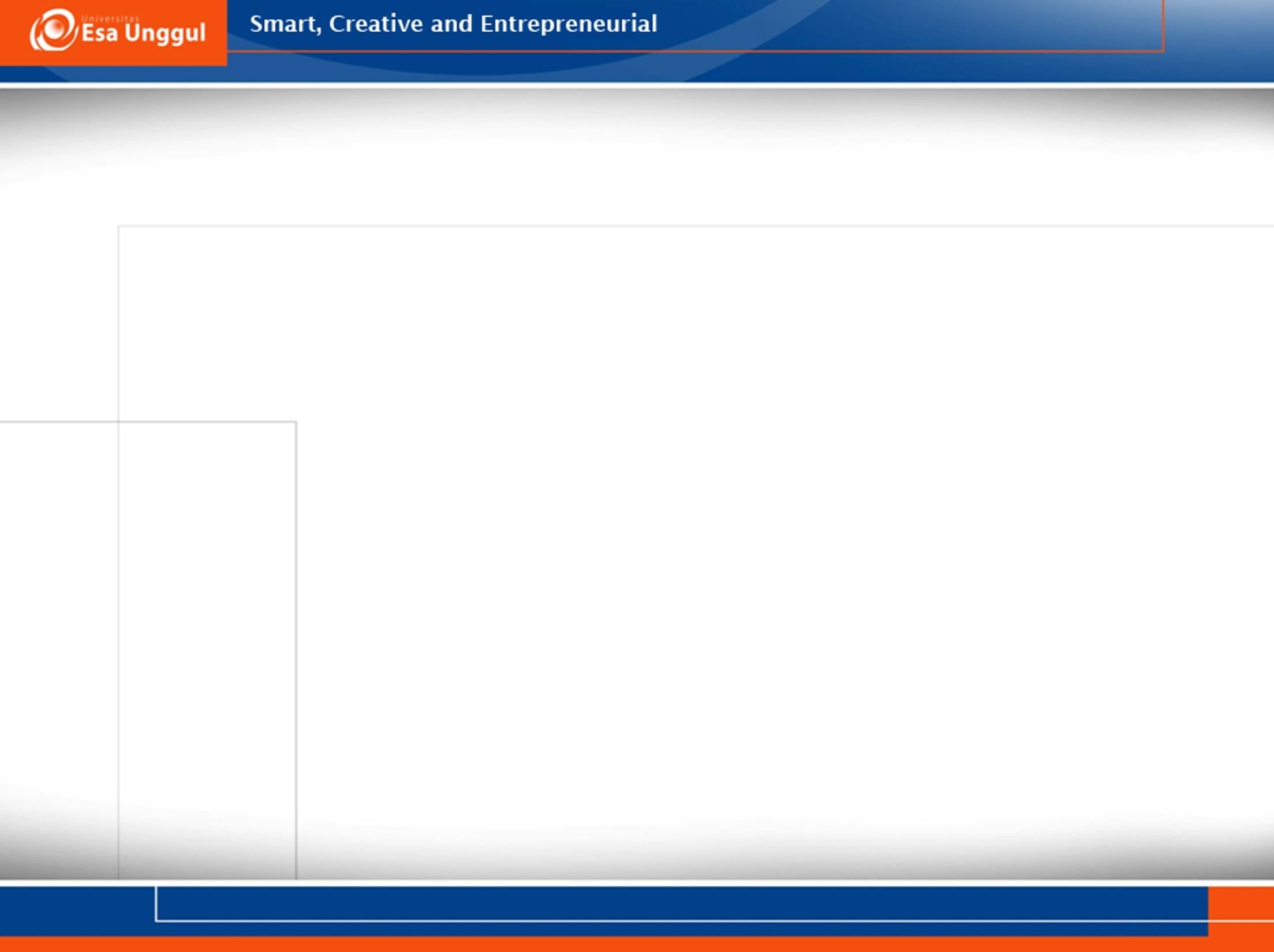 Entities
Setiap objek atau kejadian yang di pilih seseorang untuk mengumpulkan data.
Orang 
Tempat
Kejadian 
Konsep
Benda (penjual, kota atau produk)
Simbol 
ENTITAS
Simbol 
SUBTYPE ENTITAS
Simbol 
ENTITAS
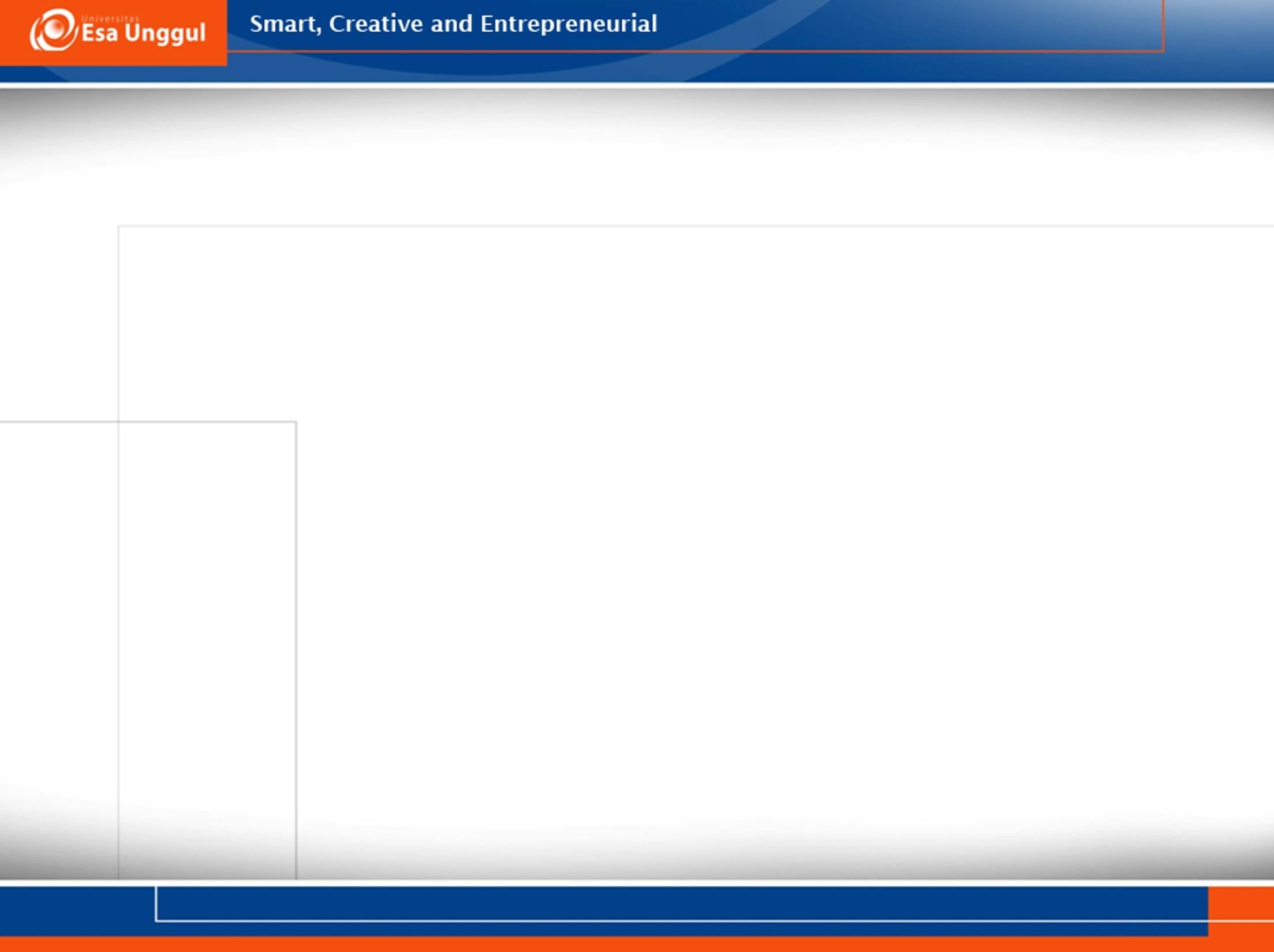 RELATIONSHIPS
Asosiasi antar entitas disebut sebagai asosiasi data
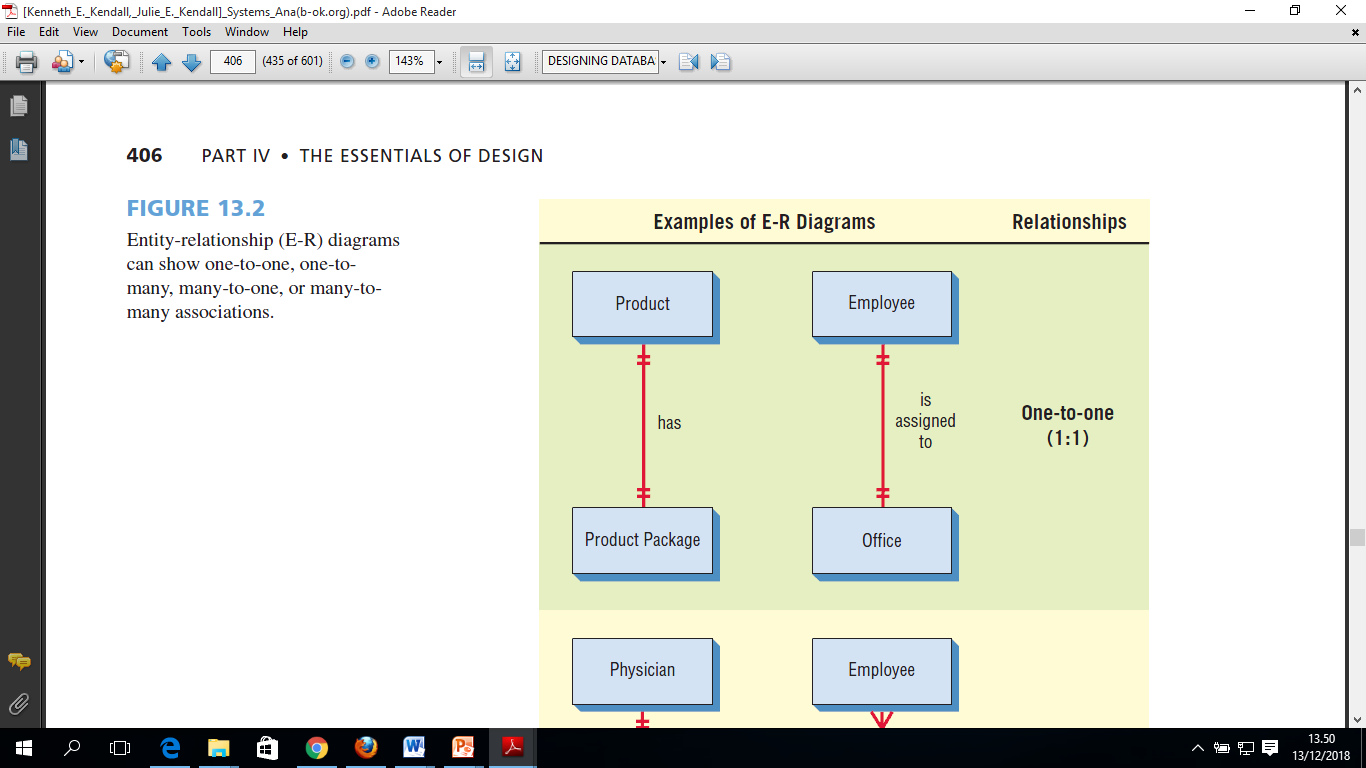 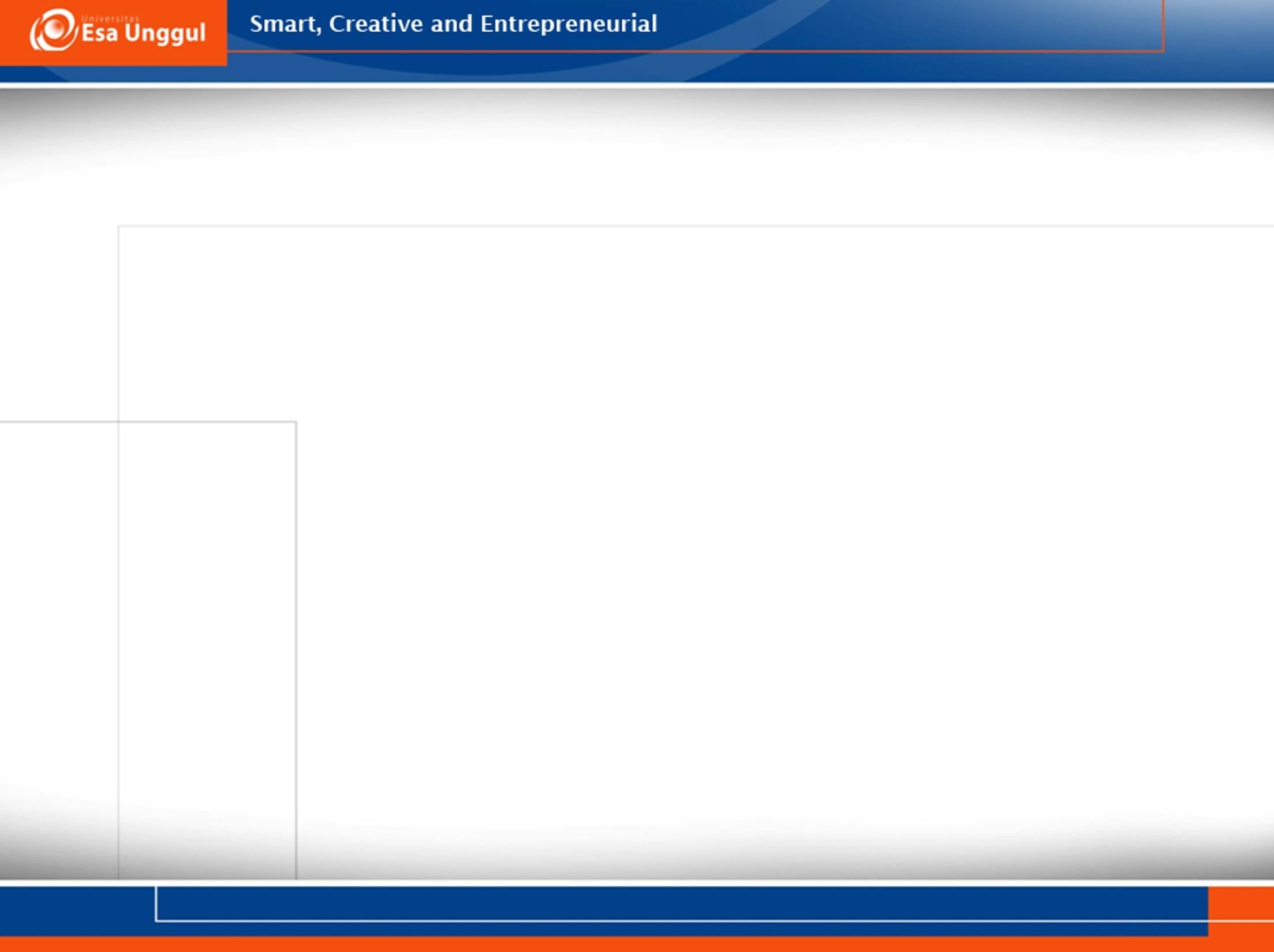 RELATIONSHIPS NEXT
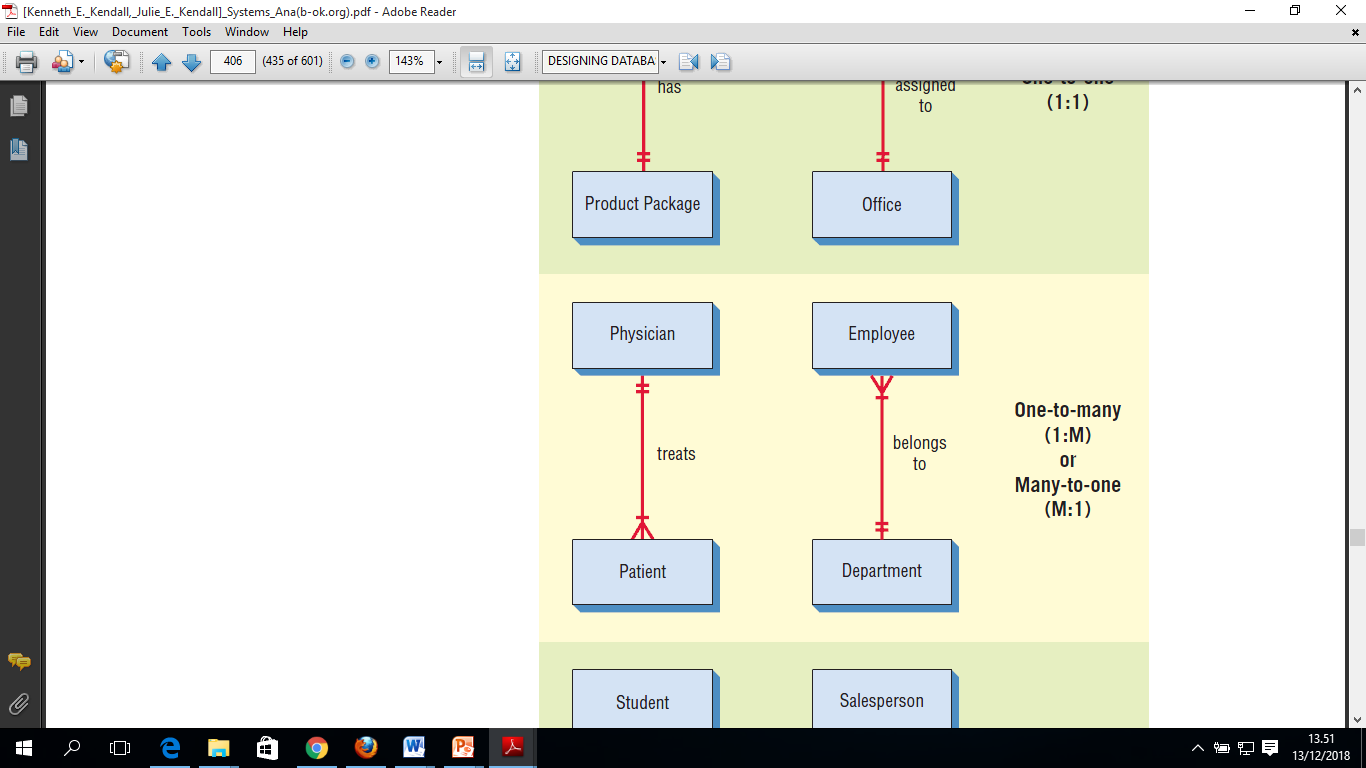 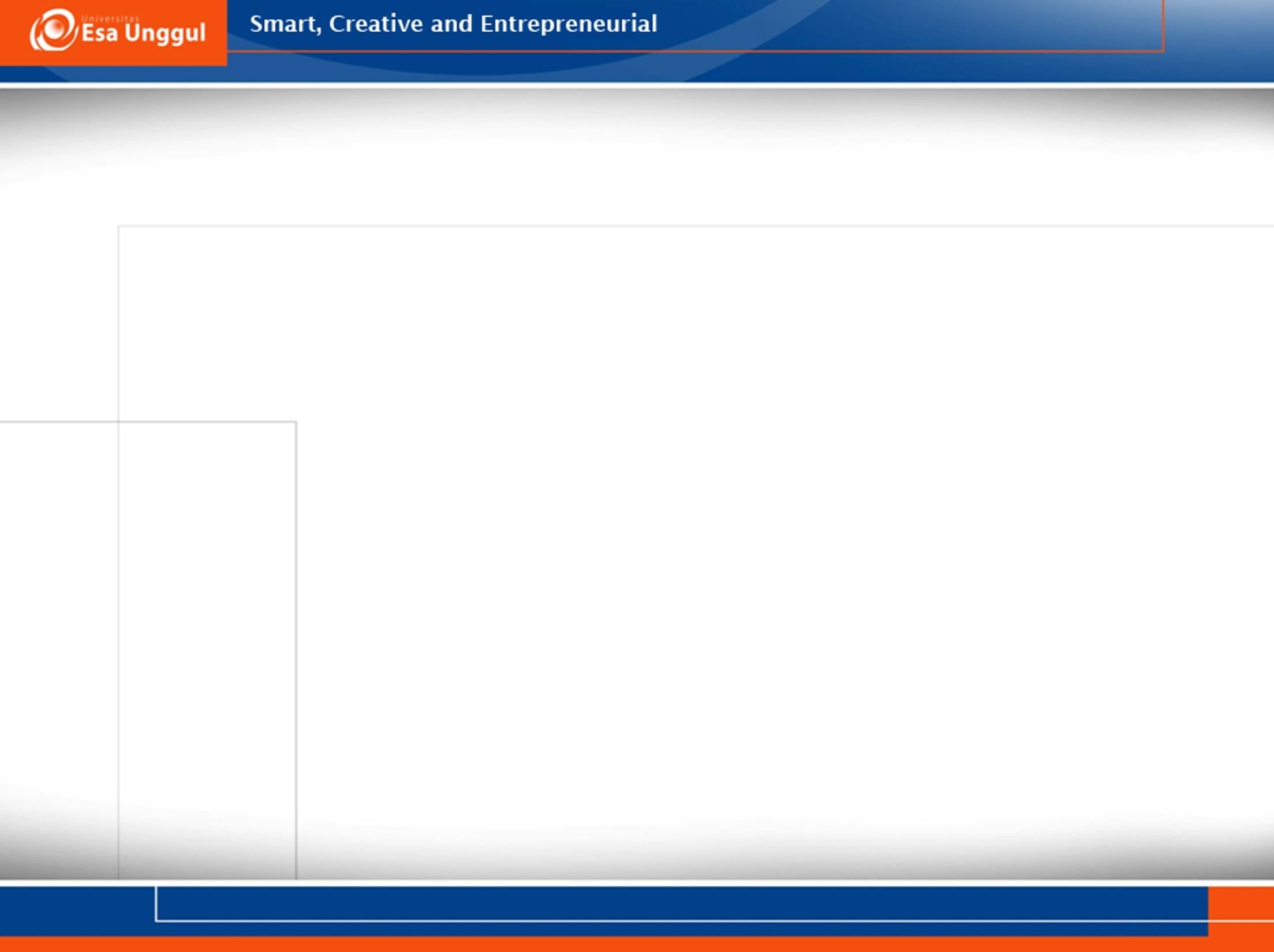 RELATIONSHIPS NEXT
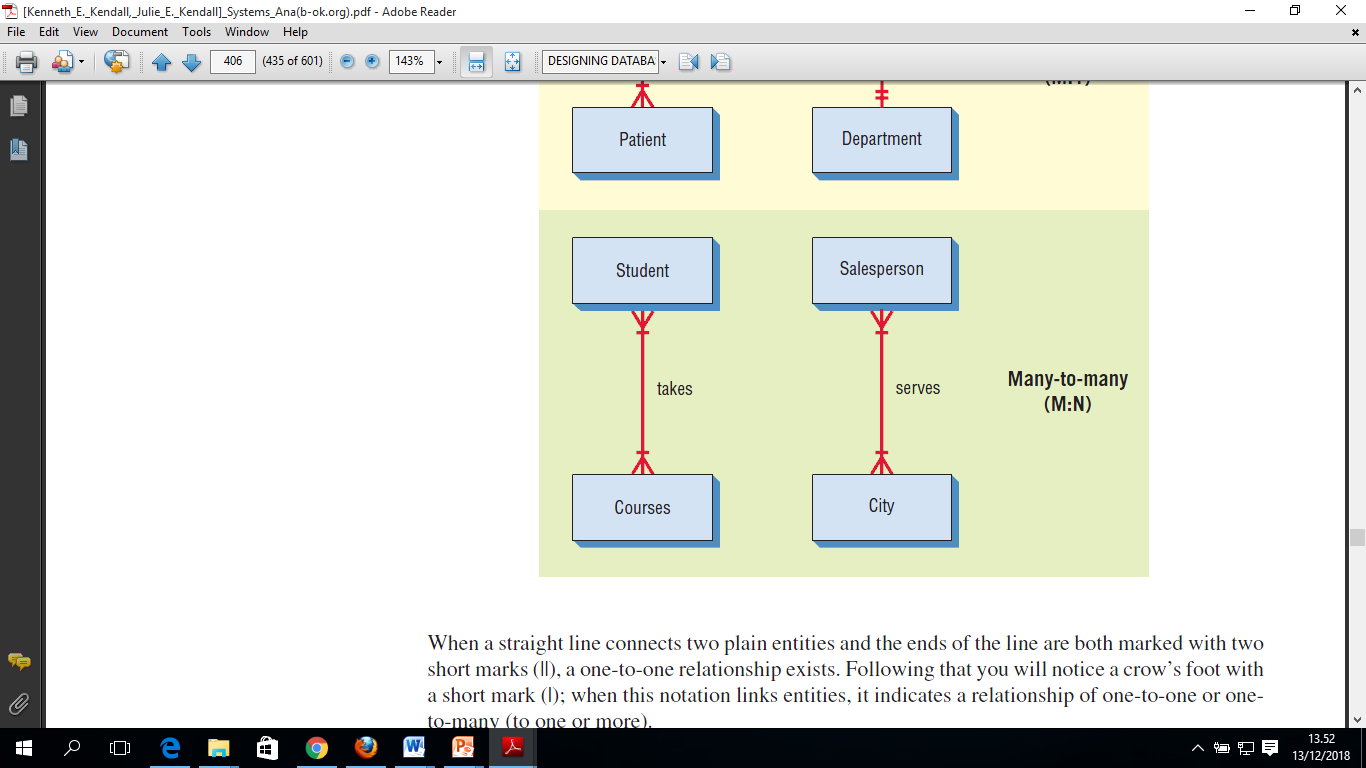 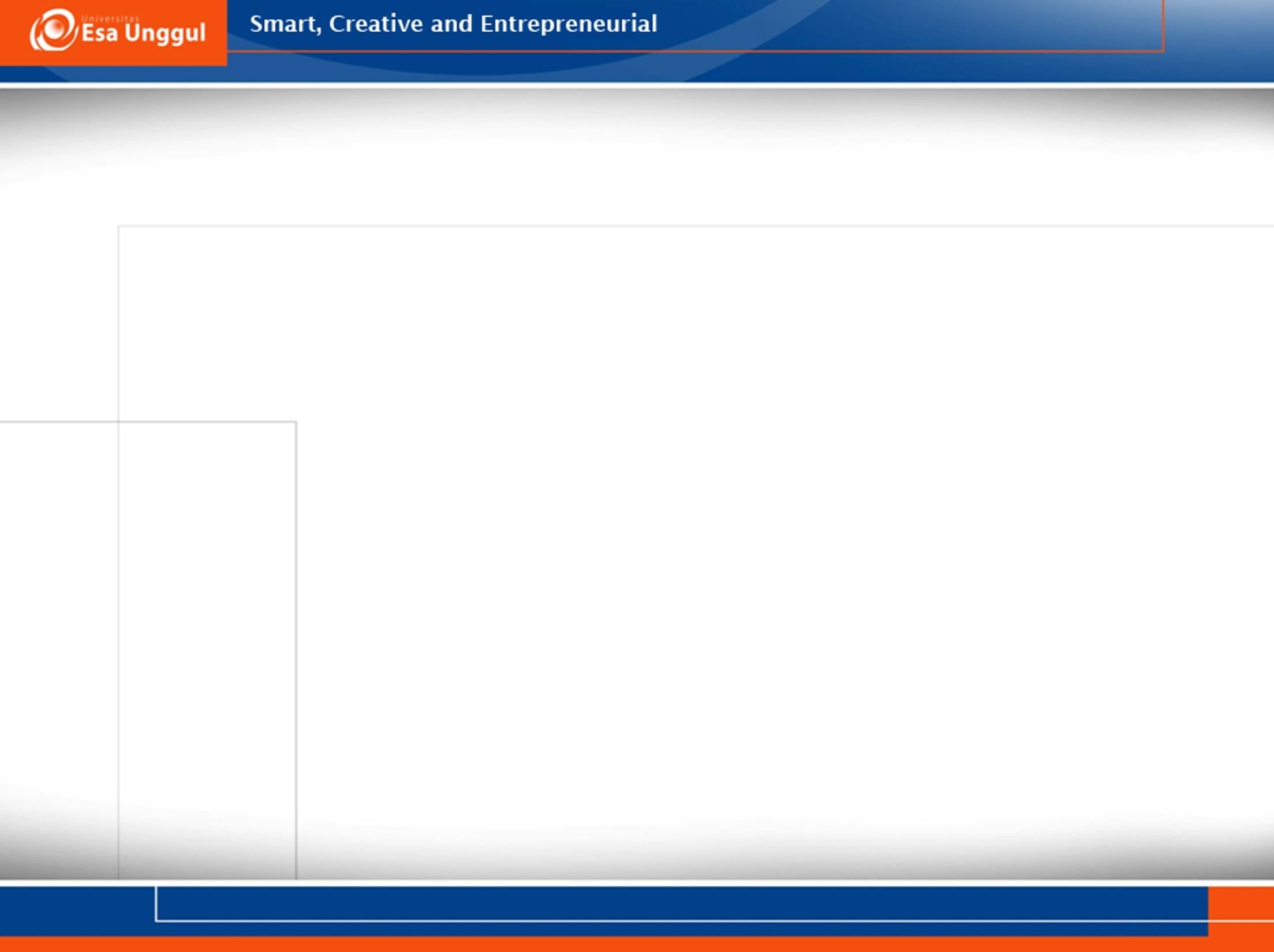 Entity Relationships Symbol
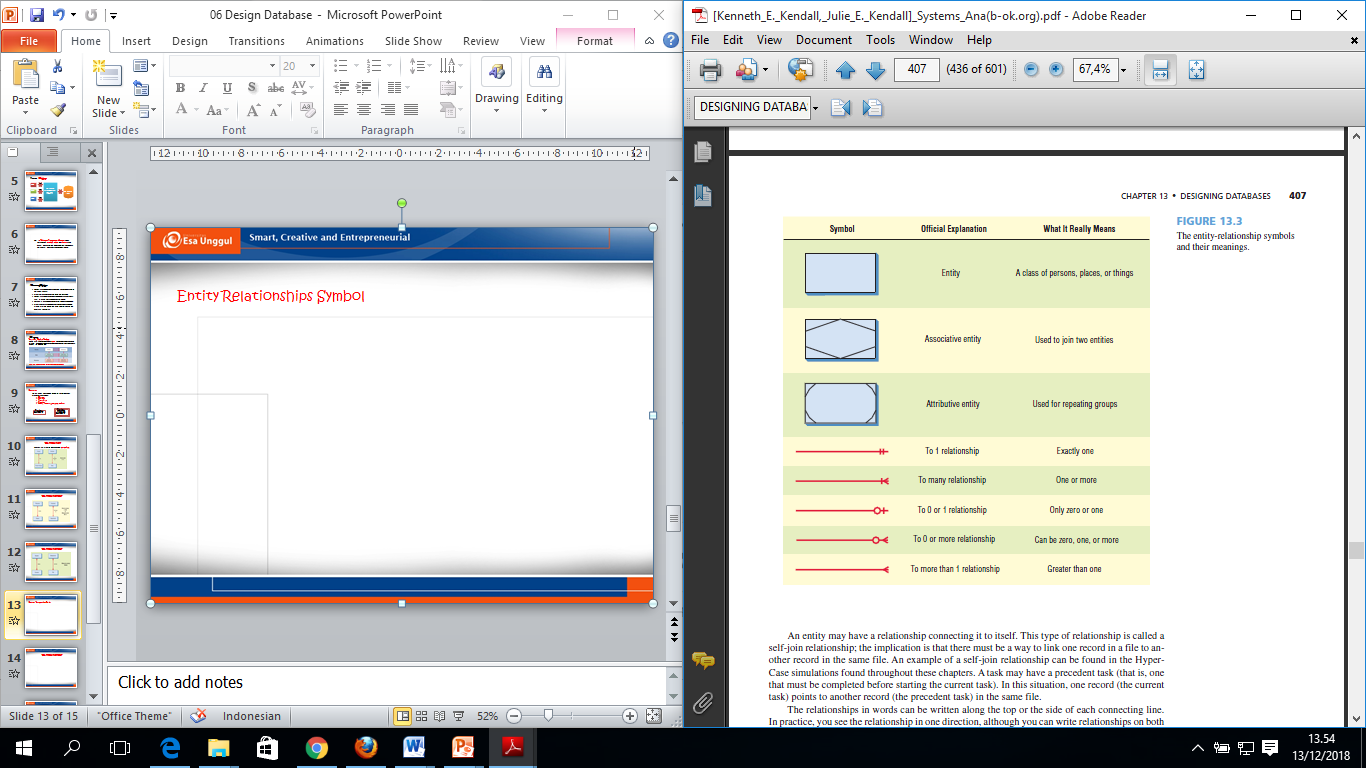 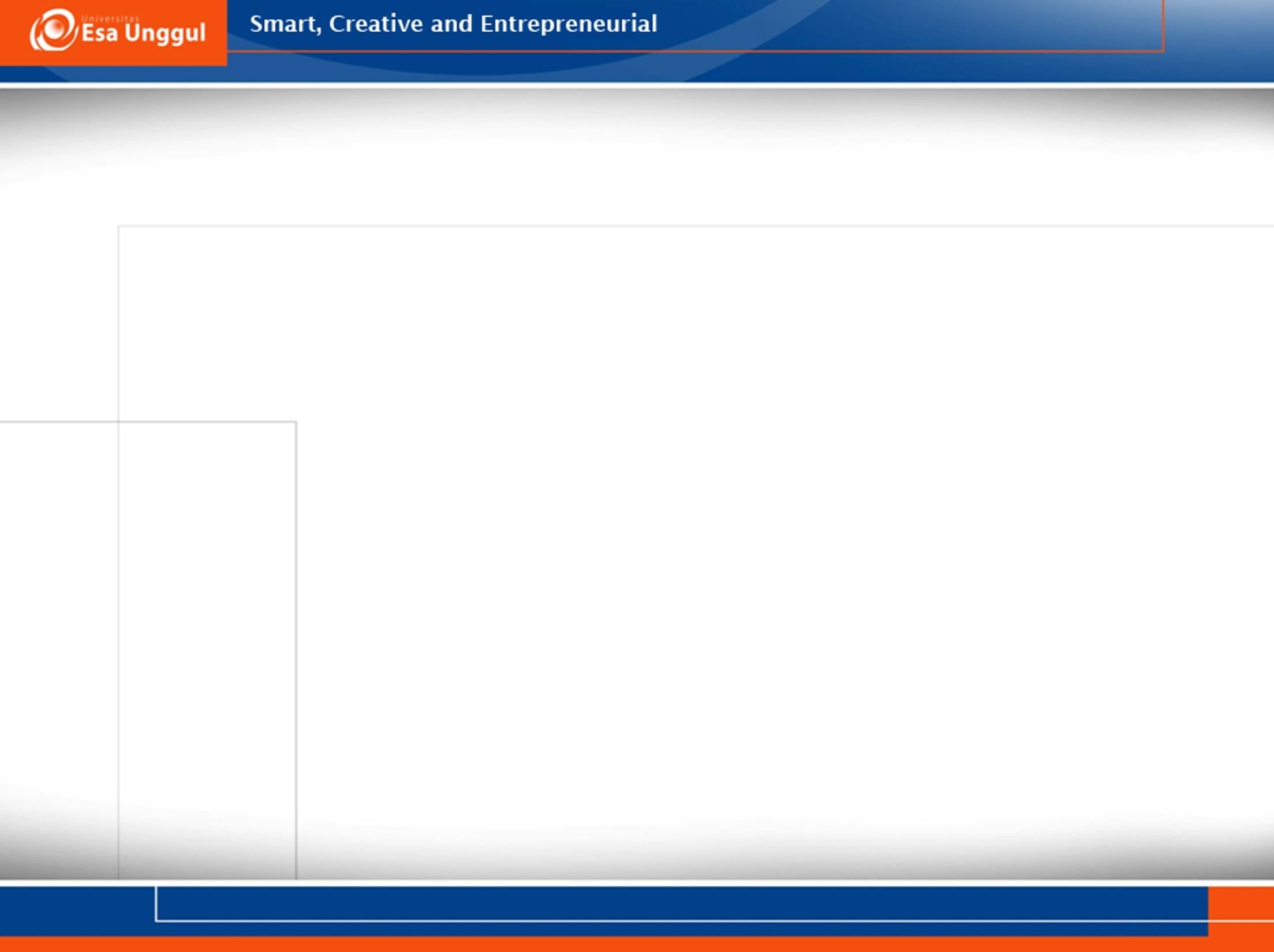 RELATIONSHIPS NEXT
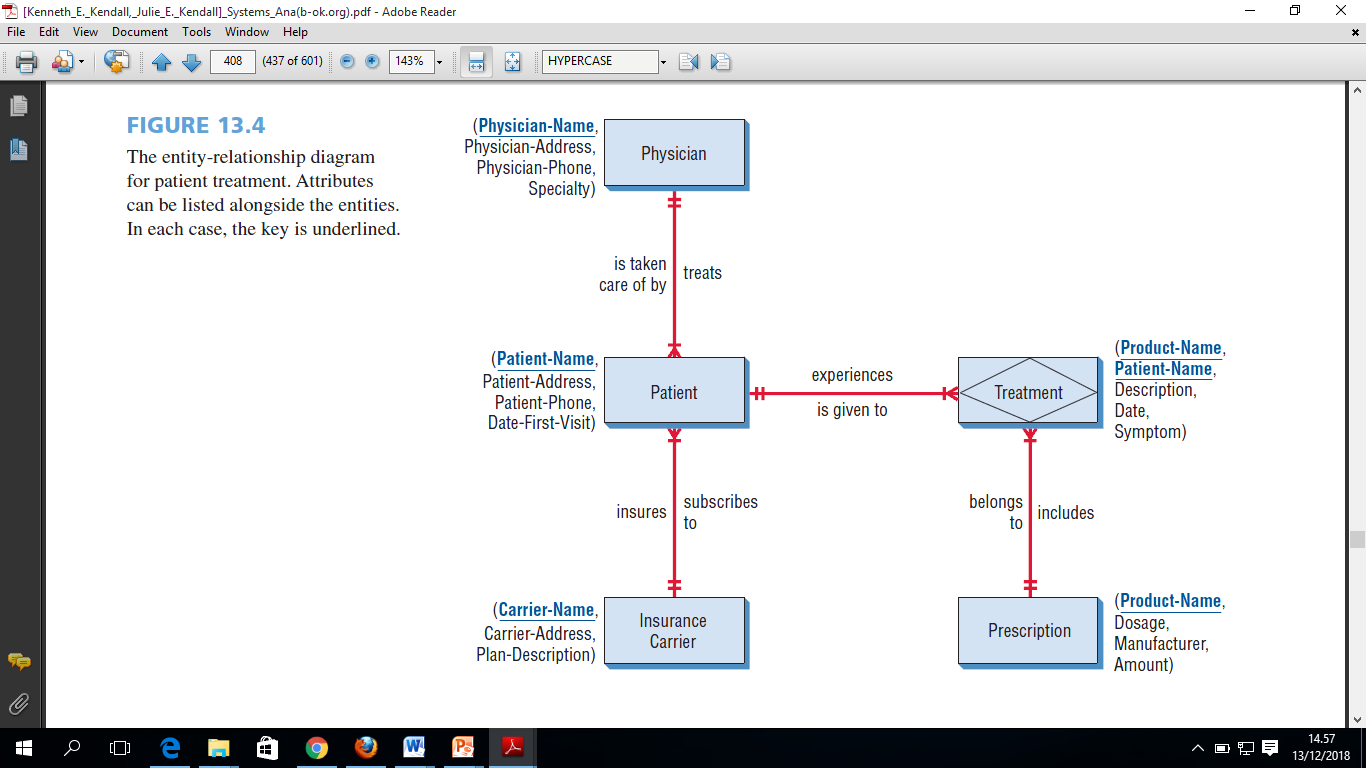 Entity yang memiliki relationship connecting dengan dirinya sendiri.
Kata-kata pada relationship di tulis pada bagian atas atau sisi dari setiap garis penghubung.
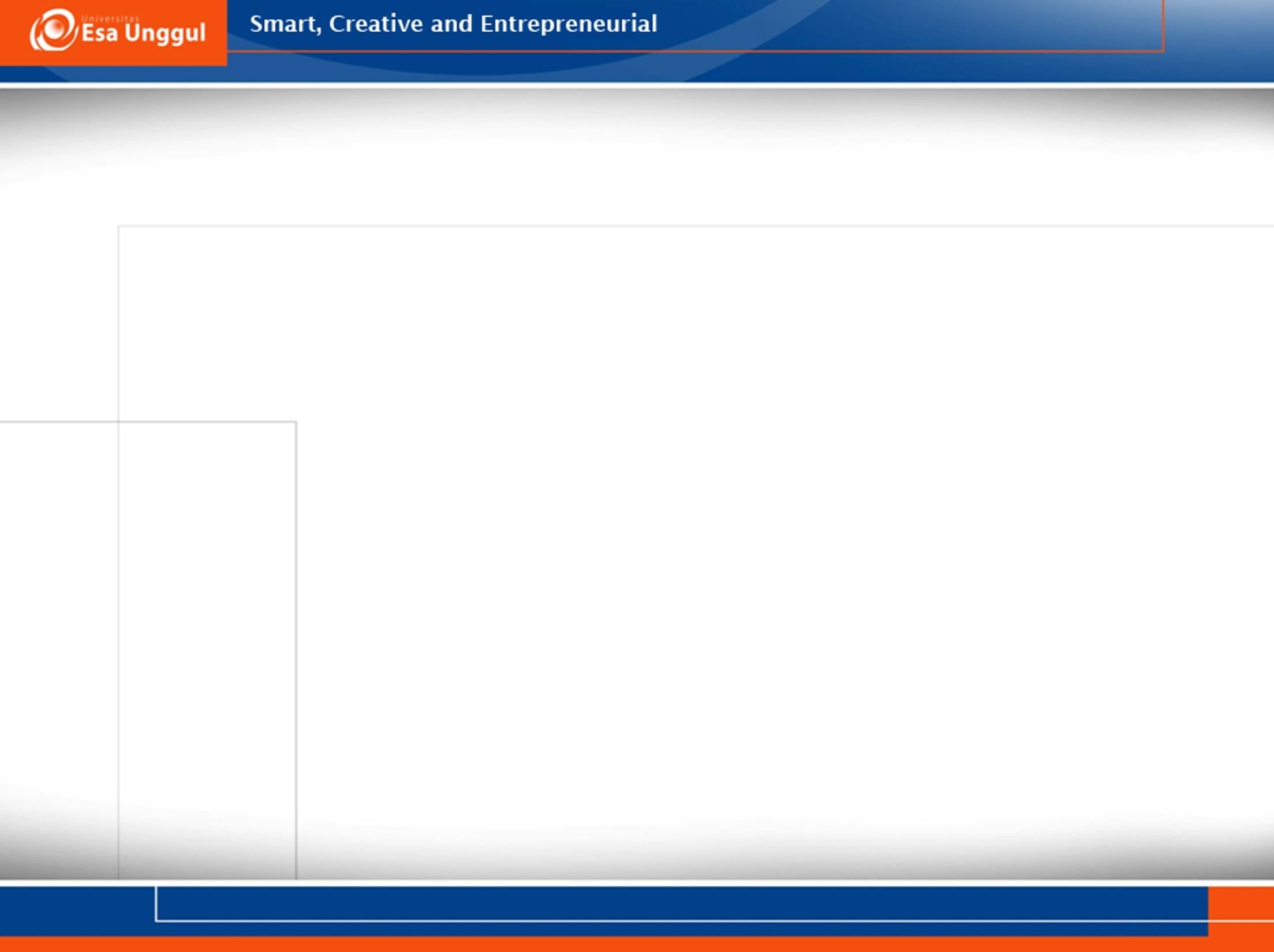 Record
Attributes
Karakteristik dari sebuah entity.
Kumpulan item data yang memiliki kesamaan dengan entitas yang di jelaskan.
Contoh
Nama entity  :  Patient
Attributes:
Last Name
First Name
Street Address
City
State
Etc.
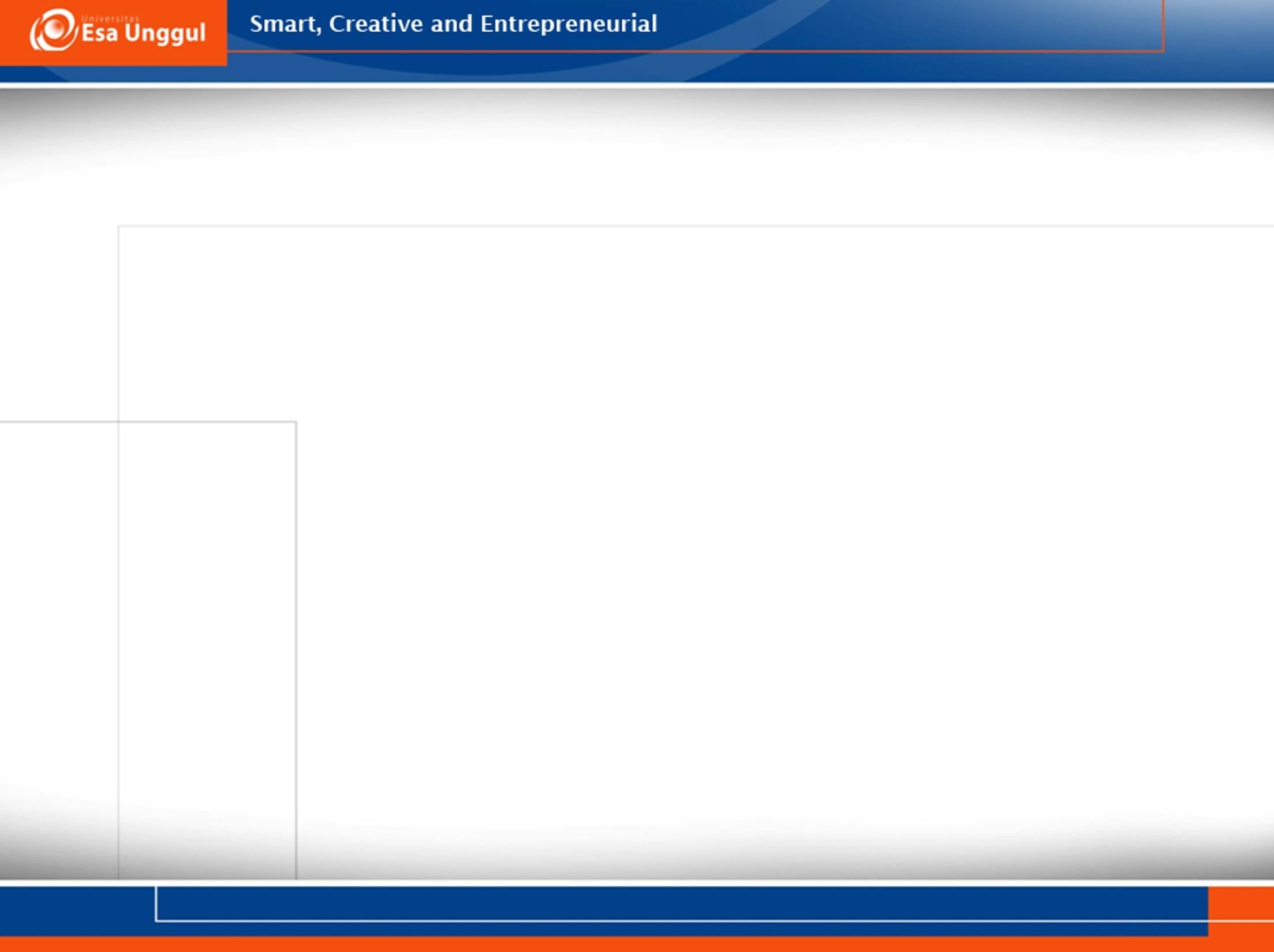 Integritas Data
Integritas data menunjukkan kualitas dari data tersebut.
Ciri-ciri Informasi Berharga
Informasi yang akurat bebas dari kesalahan. 
Informasi yang dapat diverifikasi dapat dibuktikan kesalahan atau kebenarannya
Informasi yang tepat waktu memiliki usia yang cocok dengan penggunaannya.
Informasi yang teratur ditata sedemikian hingga memenuhi kebutuhan si pengambil keputusan.
Informasi yang dapat diakses tersedia ketika si pengambil keputusan membutuhkannya. 
Informasi yang berguna memiliki arti bagi orang yang menerimanya. 
Informasi yang efektif dari segi biaya seharusnya memberikan nilai yang lebih banyak daripada biaya yang di perlukan untuk menghasilkannya.
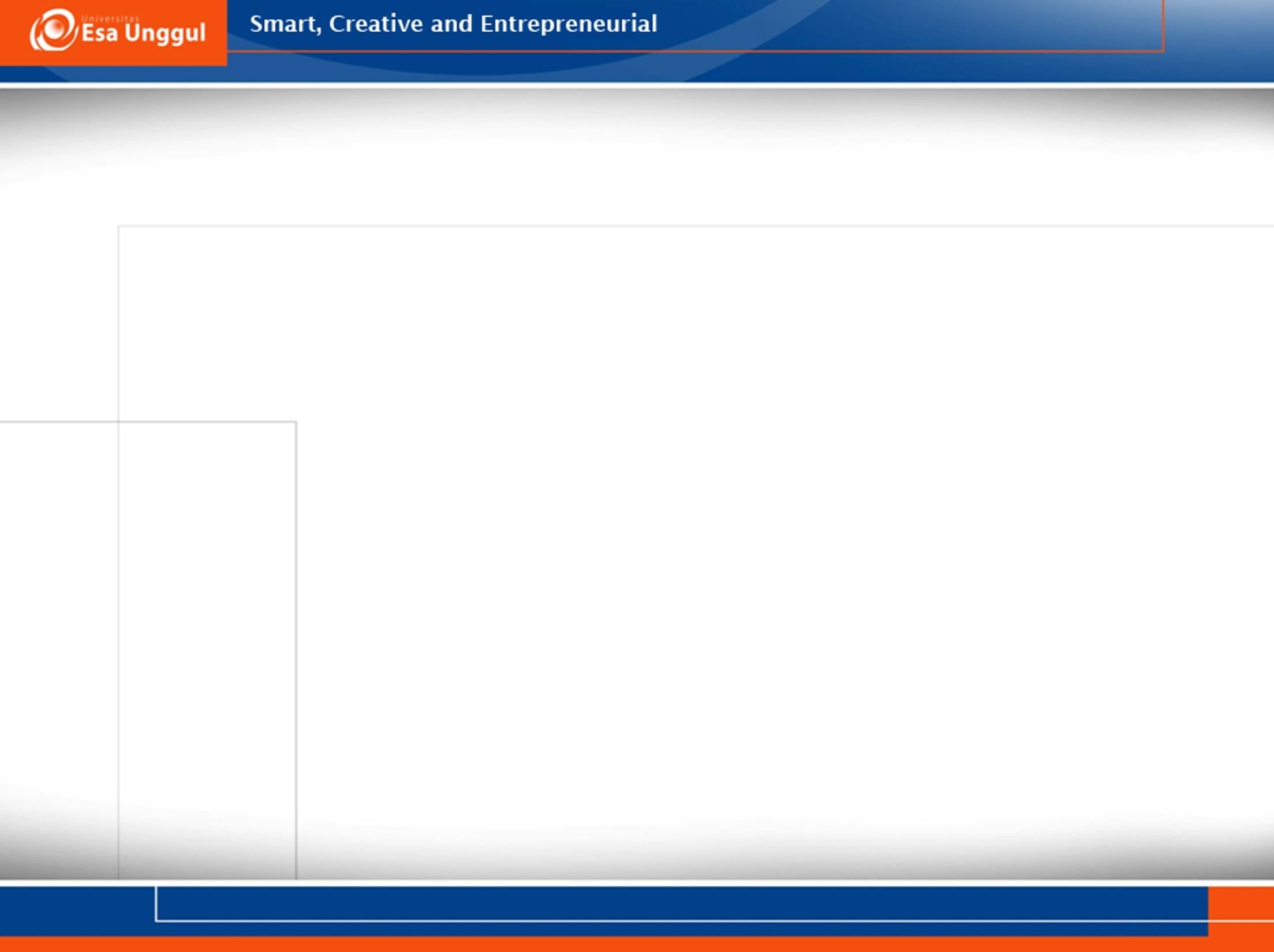 Hierarki Data
Data disusun dalam lapisan-lapisan
Setiap tingkat data yang lebih tinggi terdiri atas satu hal atau lebih yang diambil dari tingkat yang lebih rendah. 
Contoh:
Seorang mahasiswa memiliki alamat, dan suatu alamat mengandung angka dan huruf.
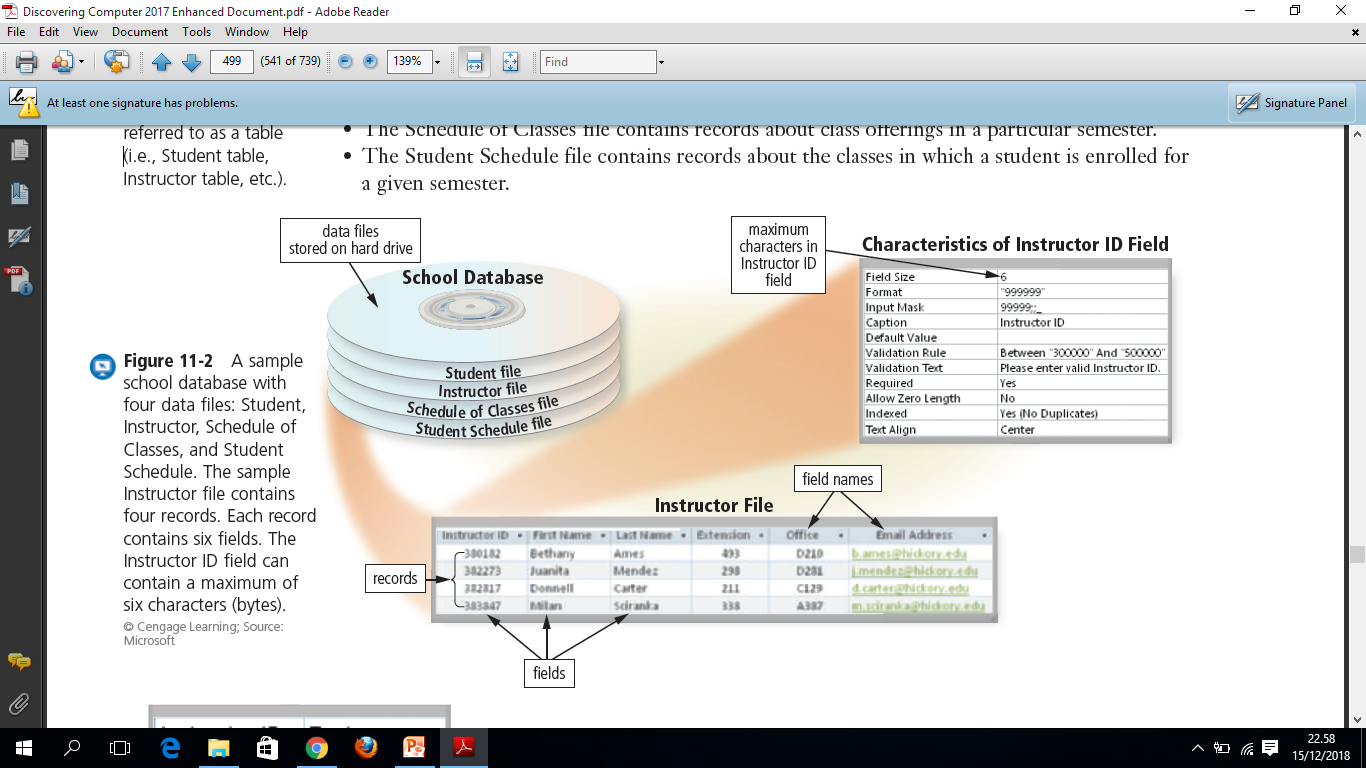 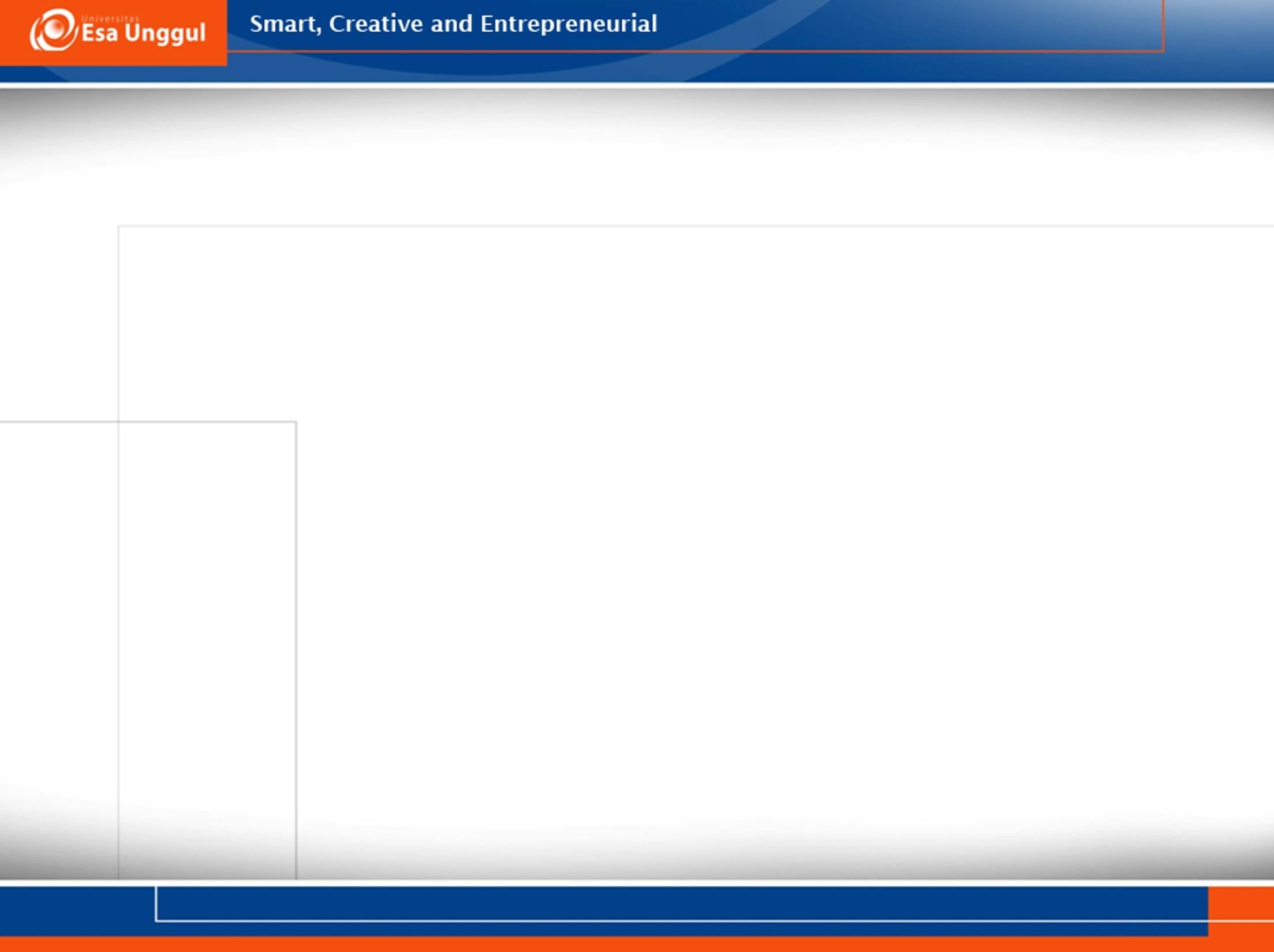 Mengandung banyak file (Tabel)
Dalam file/tabel mengandung banyak record
Suatu record mengandung banyak field, dan
Suatu field terdiri atas satu karakter atau lebih
Database 
(DB)
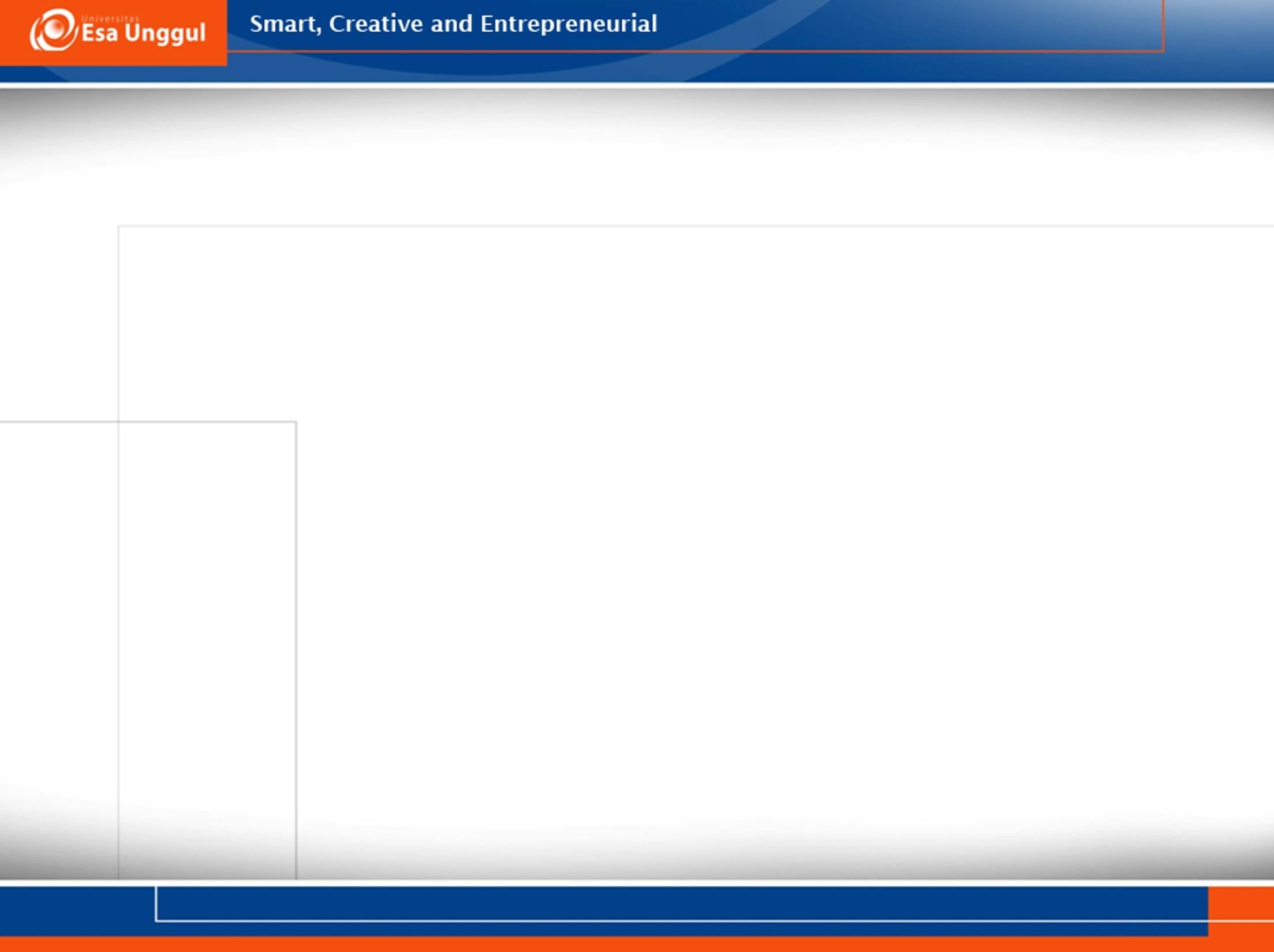 Karakter
Karakter
Field
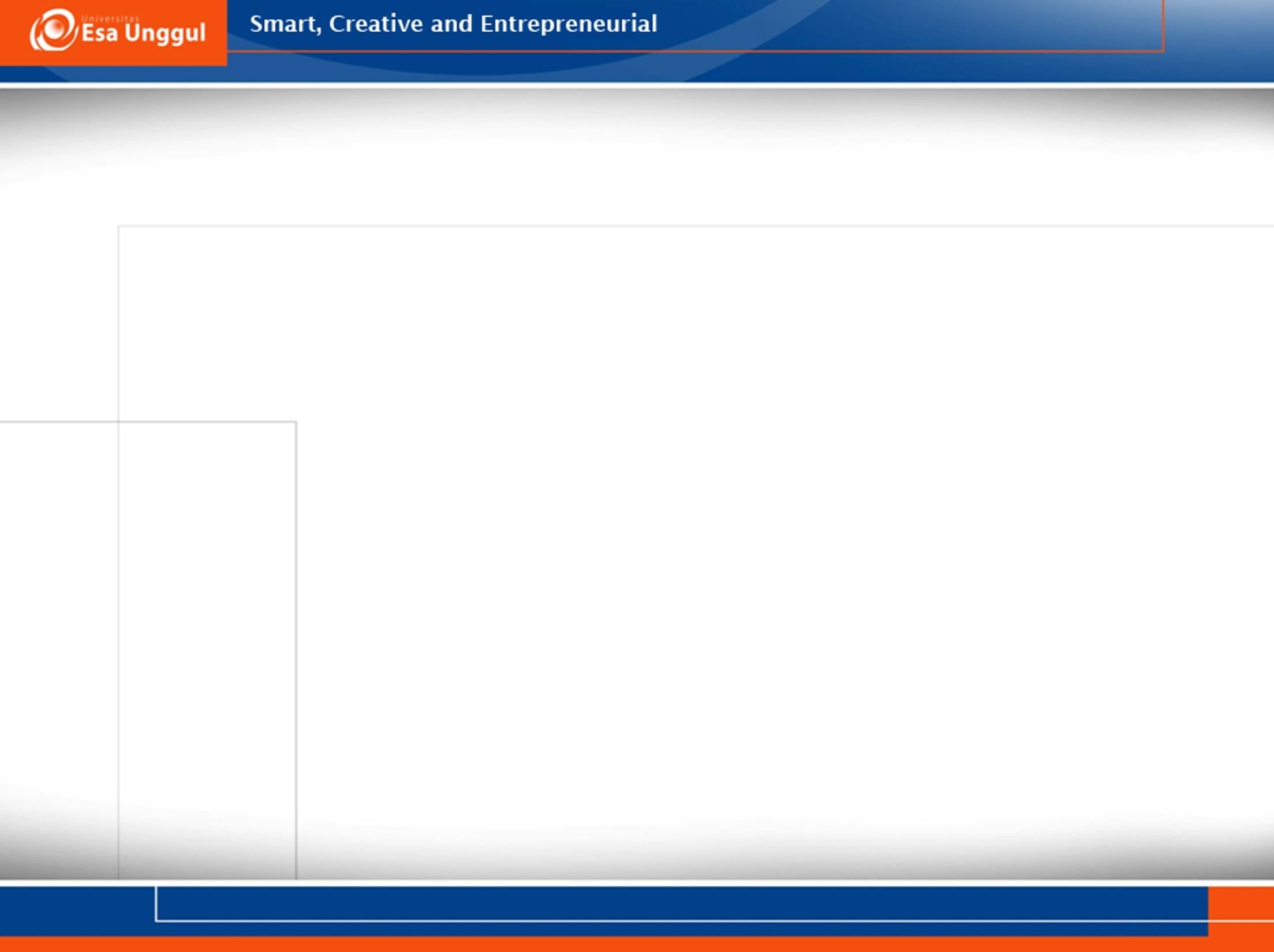 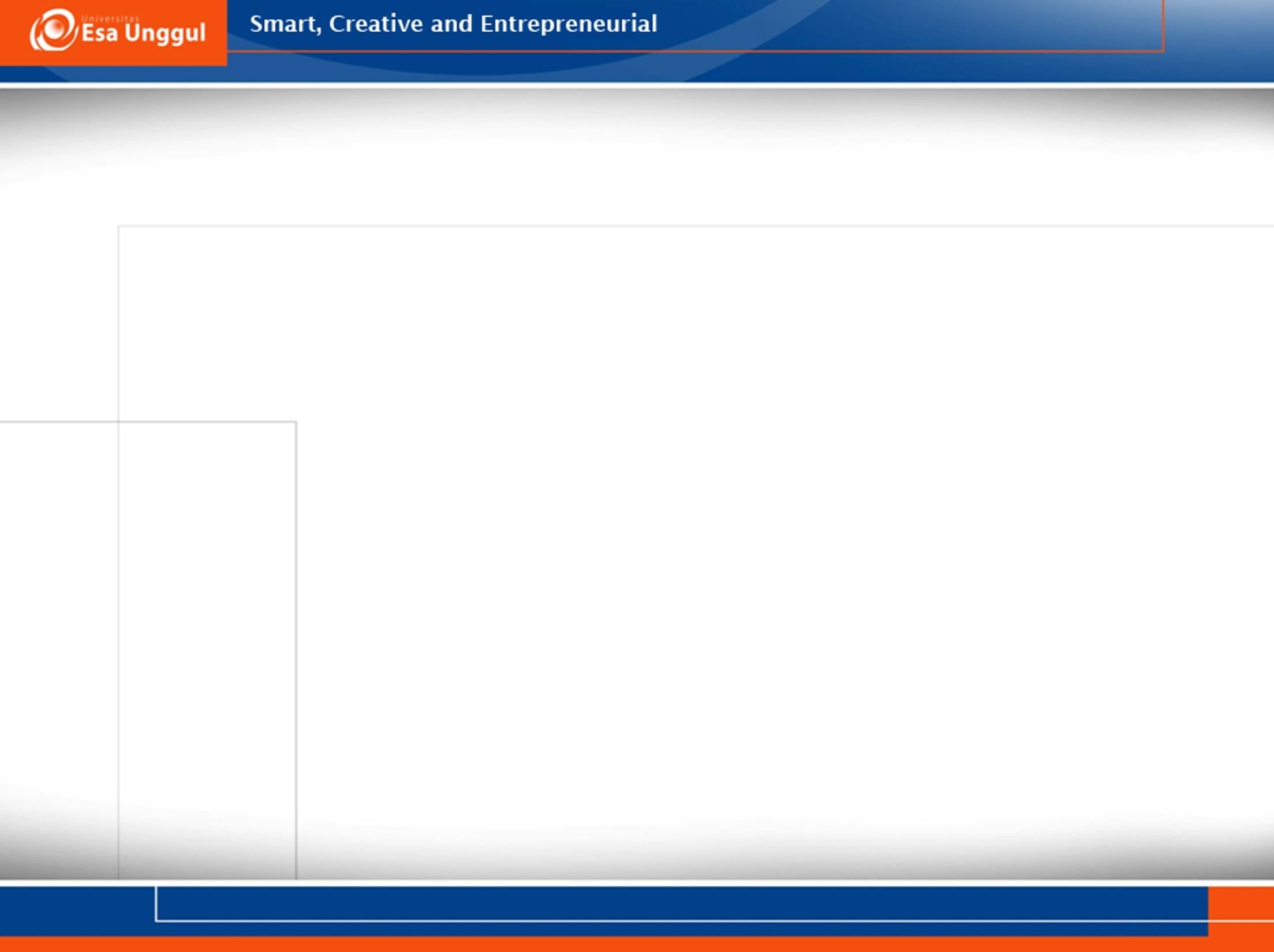 Terima Kasih